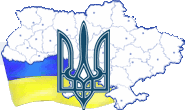 Технічне регулювання в Україні. Система стандартизації, тенденції розвитку і змін. Забезпечення процедур підтвердження відповідності.
Нечепорчук Анатолій Антонович, 
канд.техн.наук

an49@mail.ru
Технічне регулювання,  лібералізація процедур в ЗУ "Про стандартизацію”
2
Угода про технічні бар'єри у торгівлі
1. Технічний регламент      Документ, у якому визначено характеристики товару або пов'язані з ними виробничі процеси чи способи виробництва, включаючи чинні адміністративні положення, дотримання яких є обов'язковим. Він може також включати або містити тільки вимоги щодо термінології, позначок, пакування, маркування чи етикетування, які застосовуються до певного товару, виробничого процесу чи способу виробництва.
3
Угода про технічні бар'єри у торгівлі
2. Стандарт      Документ, який затверджено визнаним органом і який визначає призначені для загального і багатократного використання правила, інструкції або характеристики товарів чи пов'язаних з ними виробничих процесів або способів виробництва, дотримання яких є необов'язковим. Він може також включати або містити тільки вимоги щодо термінології, позначок, пакування, маркування чи етикетування, які застосовуються до певного товару, виробничого процесу чи способу виробництва.
3. Процедури оцінки відповідності      Будь-яка процедура, яка прямо чи непрямо використовується для визначення того, чи виконуються відповідні вимоги щодо технічних регламентів чи стандартів.
4
Угода про технічні бар'єри у торгівлі
5.1.2 процедури оцінки відповідності не повинні розроблятися, прийматися або застосовуватися з метою створення невиправданих перепон для міжнародної торгівлі. Це означає, inter alia, що процедури оцінки відповідності не повинні бути більш жорсткими або не повинні застосовуватися у спосіб, більш жорсткий, ніж це є необхідним для того, щоб імпортуючий Член СОТ переконався у відповідності товарів чинним технічним регламентам чи стандартам з урахуванням ризиків, які б виникли у результаті їх невідповідності.
5
Господарський кодекс України
Стаття 12. Засоби державного регулювання господарської діяльності
2. Основними засобами регулюючого впливу держави на діяльність суб'єктів господарювання є:
державне замовлення;
ліцензування, патентування і квотування;
технічне регулювання; {в ред. ЗУ № 1315-VII від 05.06.2014}
застосування нормативів та лімітів;
регулювання цін і тарифів;
надання інвестиційних, податкових та інших пільг;
надання дотацій, компенсацій, цільових інновацій та субсидій.
6
Господарський кодекс України
Стаття 15. Технічне регулювання у сфері господарювання
1. У сфері господарювання застосовуються технічні регламенти, стандарти, кодекси усталеної практики та технічні умови.
 2. Застосування стандартів, кодексів усталеної практики чи їх окремих положень є обов'язковим для:
суб'єктів господарювання, якщо обов’язковість застосування стандартів чи кодексів усталеної практики установлено нормативно-правовими актами;
учасників угоди (контракту) щодо розроблення, виготовлення чи постачання продукції, якщо в ній (ньому) є посилання на певні стандарти чи кодекси усталеної практики;
виробника чи постачальника продукції, якщо він склав декларацію про відповідність продукції певним стандартам чи застосував позначення цих стандартів у її маркуванні.
7
ЗУ Про захист прав споживачів
Стаття 15. Право споживача на інформацію про продукцію 
1. Споживач має право на одержання необхідної, доступної, достовірної та своєчасної інформації про продукцію, що забезпечує можливість її свідомого і компетентного вибору. Інформація повинна бути надана споживачеві до придбання ним товару чи замовлення роботи (послуги). Інформація про продукцію не вважається рекламою.
Інформація про продукцію повинна містити:
1) назву товару, найменування або відтворення знака для товарів і послуг, за якими вони реалізуються;
12) найменування та місцезнаходження виробника (виконавця, продавця) і підприємства, яке здійснює його функції щодо прийняття претензій від споживача, а також проводить ремонт і технічне обслуговування.
8
ЗУ Про захист прав споживачів
Стаття 15. Право споживача на інформацію про продукцію 
Стосовно продукції, яка підлягає обов'язковій сертифікації в державній системі сертифікації, споживачеві повинна надаватись інформація про її сертифікацію.
Стосовно продукції, яка за певних умов може бути небезпечною для життя, здоров'я споживача та його майна, навколишнього природного середовища, виробник (виконавець, продавець) зобов'язаний довести до відома споживача інформацію про таку продукцію і можливі наслідки її споживання (використання).
Нормативно-правовими актами, в тому числі технічними регламентами, можуть бути встановлені додаткові вимоги до змісту інформації про продукцію.
9
ЗУ «Про стандартизацію»
стандарт - нормативний документ, заснований на консенсусі, прийнятий визнаним органом, що встановлює для загального і неодноразового використання правила, настанови або характеристики щодо діяльності чи її результатів, та спрямований на досягнення оптимального ступеня впорядкованості в певній сфері
кодекс усталеної практики - нормативний документ, що містить рекомендації щодо практик чи процедур проектування, виготовлення, монтажу, технічного обслуговування або експлуатації обладнання, конструкцій чи виробів
технічні умови - нормативний документ, що встановлює технічні вимоги, яким повинна відповідати продукція, процес або послуга, та визначає процедури, за допомогою яких може бути встановлено, чи дотримані такі вимоги.
10
ЗУ «Про стандартизацію»
Стаття 11. Національний орган стандартизації
1. Функції національного органу стандартизації виконує державне підприємство, що не підлягає приватизації, утворене центральним органом виконавчої влади, що реалізує державну політику у сфері стандартизації.
Національний орган стандартизації не може мати на меті одержання прибутку від своєї діяльності.
11
ЗУ «Про стандартизацію»
Стаття 11. Національний орган стандартизації
2. До повноважень національного органу стандартизації належить:
1) організація та координація діяльності щодо розроблення, прийняття, перевірки, перегляду, скасування та відновлення дії національних стандартів, кодексів усталеної практики та змін до них відповідно до цього Закону;
2) прийняття, скасування та відновлення дії національних стандартів, кодексів усталеної практики та змін до них відповідно до цього Закону;
12
ЗУ «Про стандартизацію»
Стаття 13. Керівна рада
1. Керівна рада є дорадчо-наглядовим органом національного органу стандартизації та формується на паритетних засадах з представників:
1) центрального органу виконавчої влади, що забезпечує формування державної політики у сфері стандартизації, інших центральних органів виконавчої влади та державних органів;
2) наукових установ, навчальних закладів, науково-технічних та інженерних товариств (спілок);
3) громадських об’єднань суб’єктів господарювання, організацій роботодавців та їх об’єднань;
4) громадських організацій споживачів;
5) інших громадських об’єднань та професійних спілок.
Члени керівної ради виконують свої обов’язки на громадських засадах.
13
ЗУ «Про стандартизацію»
Стаття 15. Технічні комітети стандартизації
1. Технічним комітетом стандартизації є форма співробітництва заінтересованих юридичних та фізичних осіб з метою організації і виконання робіт з міжнародної, регіональної, національної стандартизації у визначених сферах діяльності та за закріпленими об’єктами стандартизації.
Технічні комітети стандартизації не мають статусу юридичної особи.
14
ЗУ «Про стандартизацію»
Стаття 15. Технічні комітети стандартизації
3. До повноважень технічних комітетів стандартизації належить:
1) участь у роботі відповідних технічних комітетів стандартизації міжнародних і регіональних організацій стандартизації;
2) розроблення і погодження національних стандартів, кодексів усталеної практики та змін до них;
3) участь у формуванні програми робіт з національної стандартизації;
4) перевірка і перегляд національних стандартів та кодексів усталеної практики, розробниками яких вони є
15
ЗУ «Про стандартизацію»
Стаття 15. Технічні комітети стандартизації
5. Роз’яснення щодо положень національних стандартів та кодексів усталеної практики надають відповідні технічні комітети стандартизації, а в разі їх відсутності - національний орган стандартизації.
8. Технічні комітети стандартизації не можуть мати на меті одержання прибутку від своєї діяльності.
16
ЗУ «Про стандартизацію»
Стаття 16. Підприємства, установи та організації, що здійснюють стандартизацію
1. Підприємства, установи та організації мають право у відповідних сферах діяльності та з урахуванням своїх господарських і професійних потреб організовувати та виконувати роботи із стандартизації, зокрема:
1) розробляти, приймати, перевіряти, переглядати та скасовувати стандарти, кодекси усталеної практики, технічні умови і зміни до них, установлювати процедури їх розроблення, прийняття, перевірки, перегляду, скасування та застосування;
2) застосовувати прийняті ними стандарти, кодекси усталеної практики та технічні умови;
17
ЗУ «Про стандартизацію»
Стаття 16. Підприємства, установи та організації, що здійснюють стандартизацію …
3) брати участь у роботі спеціалізованих міжнародних та регіональних організацій стандартизації відповідно до положень про такі організації;
4) створювати та вести фонди нормативних документів і видавати каталоги нормативних документів для забезпечення своєї діяльності та інформаційного обміну;
5) видавати і розповсюджувати прийняті ними стандарти, кодекси усталеної практики та технічні умови, документи відповідних спеціалізованих міжнародних організацій стандартизації, членами яких вони є чи з якими співпрацюють на підставі положень про такі організації або відповідних договорів.
18
ЗУ «Про стандартизацію»
Стаття 16. Підприємства, установи та організації, що здійснюють стандартизацію …
2. Стандарти, кодекси усталеної практики та технічні умови, прийняті підприємствами, установами та організаціями, застосовуються на добровільній основі.
3. Право власності на стандарти, кодекси усталеної практики і технічні умови, прийняті підприємствами, установами та організаціями, і видані ними каталоги належать відповідним підприємствам, установам та організаціям.
19
ЗУ «Про стандартизацію»
Стаття 17. Основні засади розроблення національних стандартів, кодексів усталеної практики та змін до них
4. У разі прийняття європейського стандарту як національного забезпечується ідентичність національного стандарту відповідному європейському стандарту. З дня набрання чинності національним стандартом, що є ідентичним європейському стандарту, повинен бути скасований національний стандарт, положення якого суперечать положенням відповідного національного стандарту, що є ідентичним європейському стандарту.
20
ЗУ «Про стандартизацію»
Стаття 17. Основні засади розроблення національних стандартів, кодексів усталеної практики та змін до них
5. Національні стандарти та кодекси усталеної практики повинні бути точними, чіткими та структурно уніфікованими, а їх положення у відповідних випадках повинні стосуватися експлуатаційних характеристик продукції, а не її конструктивних чи описових характеристик.
7. З метою реалізації інвалідами прав та свобод людини і громадянина під час розроблення національних стандартів та кодексів усталеної практики враховуються потреби інвалідів та/або застосовуються принципи розумного пристосування та універсального дизайну.
21
ЗУ «Про стандартизацію»
Стаття 21. Прийняття і скасування національних стандартів, кодексів усталеної практики та змін до них
1. Проекти національних стандартів, кодексів усталеної практики та змін до них не підлягають погодженню з центральними органами виконавчої влади, іншими державними органами.
2. Міжнародні та регіональні стандарти, кодекси усталеної практики та зміни до них приймаються як національні стандарти, кодекси усталеної практики та зміни до них національним органом стандартизації.
22
ЗУ «Про стандартизацію»
Стаття 22. Перевірка національних стандартів та кодексів усталеної практики
1. Національний орган стандартизації організовує та координує діяльність з проведення перевірки національних стандартів та кодексів усталеної практики на відповідність законодавству, потребам виробників та споживачів, рівню розвитку науки і техніки, інтересам держави, вимогам міжнародних, регіональних стандартів та кодексів усталеної практики.
Національні стандарти та кодекси усталеної практики перевіряються не рідше одного разу на п’ять років з дня їх прийняття.
23
ЗУ «Про стандартизацію»
Стаття 23. Застосування національних стандартів та кодексів усталеної практики
1. Національні стандарти та кодекси усталеної практики застосовуються безпосередньо чи шляхом посилання на них в інших документах.
2. Національні стандарти та кодекси усталеної практики застосовуються на добровільній основі, крім випадків, якщо обов’язковість їх застосування встановлена нормативно-правовими актами.
3. Національний орган стандартизації забезпечує розміщення на офіційному веб-сайті текстів національних стандартів та кодексів усталеної практики, обов’язковість застосування яких установлена нормативно-правовими актами, не пізніше ніж через 30 календарних днів з дня офіційного опублікування таких актів з безоплатним доступом до зазначених національних стандартів та кодексів усталеної практики.  (ЗУ №124-YIII від 15.01.2015)
24
ЗУ «Про стандартизацію»
ПРИКІНЦЕВІ ТА ПЕРЕХІДНІ ПОЛОЖЕННЯ
2. Міждержавні стандарти (ГОСТ), що діяли на момент набрання чинності Угодою про проведення …, та республіканські стандарти Української Радянської Соціалістичної Республіки (РСТ УРСР) застосовуються як національні стандарти до їх заміни на національні стандарти чи скасування в Україні.
3. Стандарти, кодекси усталеної практики та технічні умови, прийняті центральними органами виконавчої влади до набрання чинності цим Законом, а також галузеві стандарти (ОСТ) та прирівняні до них інші нормативні документи колишнього Союзу Радянських Соціалістичних Республік, галузеві стандарти України (ГСТУ) (далі - галузеві нормативні документи) застосовуються до їх заміни на технічні регламенти, національні стандарти, кодекси усталеної практики чи скасування в Україні, але не більш як 15 років з дня набрання чинності цим Законом.
25
Забезпечення основних вимог ТР  підтвердженням відповідності суттєвих характеристик будівельних матеріалів і виробів на різних етапах життєвого циклу будинків і споруд
26
Методи нормування в будівництві
Методи будівельного нормування
Передпи-суючий
Парамет-ричний
Цільовий
Prescriptive
Performance-based
Objective-based
Жорсткий
Гнучкий
Нормативна матриця
Нетехнічні
Правоустановчі норми
Адміністративні норми
Нормативна база галузі
Законо-давство
Стандарти
Обов’язковість  використання
Добровільність використання
Будівельні норми
Технічні
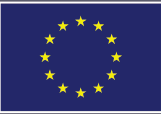 Ієрархія нормативних документів (Європа)
Встановлює ОСНОВНІ вимоги з безпеки  споруд (суттєві характеристики для виробів)
Обов’язкові
Регламент ЕС № 305/2011
Замінюють національні зводи правил  з проектування і забезпечують уніфікацію
Єврокоди
Межнародні, європейські та національні стандарти на продукцію
Добровільні
Нотифіковані органи
Стандарти організацій                     (в т.ч. - альтернативні рішення)
Методичні розробки, настанови, рекомендації  (бізнес-асоціації, інститути, бюро та інше)
Виконавча документація підприємств (виробничі інструкції, технологічні карти та інше)
Продукція (роботи, послуги) підприємств
Структура Єврокодів
ЗУ «Про державний ринковий нагляд і контроль нехарчової продукції» від 02.12.2010 № 2735-VI
встановлені вимоги - вимоги щодо нехарчової продукції та її обігу на ринку України, встановлені технічними регламентами
державний контроль продукції - діяльність органів доходів і зборів із забезпечення відповідності продукції, що ввозиться на митну територію України для вільного обігу, встановленим вимогам, а також забезпечення відсутності загроз від такої продукції суспільним інтересам
31
ЗУ «Про державний ринковий нагляд і контроль нехарчової продукції» від 02.12.2010 № 2735-VI
Стаття 8. Обов'язки суб'єктів господарювання
      6. Суб'єкти господарювання зобов'язані зберігати документацію, визначену в частині п'ятій цієї статті, протягом строку, встановленого відповідним технічним регламентом, а якщо такий строк технічним регламентом не встановлено:
      1) виробник - протягом десяти років з дня введення ним відповідної продукції в обіг;
      2) уповноважений представник, імпортер або розповсюджувач - протягом десяти років з дня одержання ним відповідної продукції.
32
ЗУ «Про технічні регламенти та оцінку відповідності»
документ про відповідність - декларація (в тому числі декларація про відповідність), протокол (у тому числі протокол випробувань), звіт, висновок, свідоцтво, сертифікат (у тому числі сертифікат відповідності) або будь-який інший документ, що підтверджує виконання визначених вимог, які стосуються об’єкта оцінки відповідності;
оцінка відповідності - процес доведення того, що визначені вимоги, які стосуються продукції, процесу, послуги, системи, особи чи органу, були виконані. Оцінка відповідності органу здійснюється шляхом акредитації органів з оцінки відповідності;
33
ЗУ «Про технічні регламенти та оцінку відповідності»
Сертифікація - підтвердження відповідності третьою стороною (особою, яка є незалежною від особи, що надає об’єкт оцінки відповідності, та від особи, що заінтересована в такому об’єкті як споживач чи користувач), яке стосується продукції, процесів, послуг, систем або персоналу
Система оцінки відповідності - правила, процедури та управління для проведення оцінки відповідності
34
ЗУ «Про архітектурну діяльність»
Стаття 26. Обов'язки архітектора, інших проектувальників
Відповідальні Архітектор, інші проектувальники, які здійснюють роботи по створенню об'єктів архітектури, зобов'язані:
      додержуватися державних стандартів, норм і правил, вимог вихідних даних на проектування;
проектування
Проектна організація, яка розробляла проектну документацію, а також головний архітектор та головний інженер проекту несуть відповідальність за відповідність проектної документації вихідним даним на проектування, вимогам державних стандартів, норм і правил.
35
Проект ЗУ «Про основні вимоги до будівель та споруд, а також умови для розміщення на ринку будівельних виробів, гармонізовані з нормами законодавства Європейського Союзу»
регламентний стандарт — національний стандарт, який у разі добровільного застосування є доказом відповідності будівельного виробу основним вимогам цього Закону;
регламентні технічні умови — регламентний стандарт або технічне свідоцтво, дотримання вимог яких підтверджує виконання вимог законодавства з питань будівель та споруд і будівельних виробів;
Проект ЗУ «Про основні вимоги до будівель та споруд, а також умови для розміщення на ринку будівельних виробів, гармонізовані з нормами законодавства Європейського Союзу»
Стаття 11. Основні вимоги до будівель та споруд
3. Основними вимогами до будівель та споруд є:
механічного опору та стійкості
пожежної безпеки
відсутності загрози здоров’ю або безпеці людей та шкідливого впливу на навколишнє природне середовище
безпеки і доступності у використанні
захисту від шкідливого впливу шуму та вібрації
енергетичної ефективності та збереження тепла
раціонального використання природних ресурсів
Проект ЗУ «Про основні вимоги до будівель та споруд, а також умови для розміщення на ринку будівельних виробів, гармонізовані з нормами законодавства Європейського Союзу»
Стаття 20. Суттєві характеристики будівельних виробів
1. Суттєві характеристики будівельних виробів стосовно основних вимог до будівель та споруд встановлюються у регламентних технічних умовах.
2. У процесі використання будівельного виробу за призначенням його суттєві характеристики забезпечують дотримання основних вимог до будівель та споруд.
ТЕХНІЧНИЙ РЕГЛАМЕНТ будівельних виробів, будівель і споруд
регламентні технічні умови - стандарти, технічні умови та технічні свідоцтва, прийняті Держспоживстандартом або Мінбудом відповідно до їх компетенції
підтвердження придатності виробів для застосування - процедура перевірки нових виробів, виробництво, застосування та експлуатація яких не регламентовані існуючими нормативними документами на відповідність основним вимогам до виробів і споруд
ТЕХНІЧНИЙ РЕГЛАМЕНТ будівельних виробів, будівель і споруд
4. Вироби вважаються такими, що відповідають призначенню, якщо вони відповідають основним вимогам, визначеним у цьому Технічному регламенті до споруд, в яких вони застосовуються, регламентним технічним умовам і будівельним нормам, а також мають національний знак відповідності.
 
     Нанесений на виріб національний знак відповідності свідчить про відповідність його вимогам Технічного регламенту, регламентним технічним умовам і будівельним нормам.
ТЕХНІЧНИЙ РЕГЛАМЕНТ будівельних виробів, будівель і споруд
9. Вироби, які відповідають вимогам цього Технічного регламенту, вільно переміщуються, розміщуються на ринку та застосовуються на території України
10. Споруди в цілому та окремі їх частини повинні відповідати призначенню і основним вимогам до них. За умови належної експлуатації споруд основні вимоги до них повинні виконуватися протягом обґрунтованого строку служби споруд з урахуванням передбачуваних впливів.
Особливості використання стандартів сертифікованими фахівцями різних спеціалізацій
42
Проект ЗУ «Про основні вимоги до будівель та споруд, а також умови для розміщення на ринку будівельних виробів, гармонізовані з нормами законодавства Європейського Союзу»
будівельний виріб — продукт, виготовлений та введений в обіг виробником для подальшого використання за призначенням як невід’ємна складова будівлі або споруди з дотриманням основних вимог до будівель та споруд;
клас будівельного виробу — діапазон рівнів, обмежений мінімальним і максимальним значеннями технічного показника суттєвої характеристики будівельного виробу;
рівень будівельного виробу — кількісне відображення технічного показника суттєвої характеристики будівельного виробу;
Проект ЗУ «Про основні вимоги до будівель та споруд, а також умови для розміщення на ринку будівельних виробів, гармонізовані з нормами законодавства Європейського Союзу»
пороговий рівень будівельного виробу — мінімальне або максимальне значення технічного показника суттєвої характеристики будівельного виробу;
суттєва характеристика — така характеристика будівельного виробу, яка забезпечує під час його використання додержання встановлених цим Законом основних вимог до будівель та споруд;
технічна апробація — оцінювання технічних показників суттєвих характеристик будівельного виробу для використання за призначенням;
технічний показник — кількісне відображення стану будівельного виробу під час його використання за призначенням;
Забезпечення механічного опору та стійкості
Перевірка механічного опору та стійкості врахуванням у розрахунках впливу пошкоджень та дефектів
Зниження жорсткості конструкцій (або їх ділянок) та вузлів.
Зменшення перерізу конструкцій.
Зміна інших геометричних параметрів та положення у просторі.
Розділення на окремі елементи.
Сприйняття додаткових навантажень.
Виключення з роботи.
Використання коефіцієнтів зниження несучої здатності.
Зміни у ґрунтовій основі враховують відповідним коригуванням розрахункових схем (моделей) шляхом зміни розподілу жорсткості та інших параметрів основи.
Забезпечення пожежної безпеки
Забезпечення енергетичної ефективності і збереження тепла
Державний механізм запобігання порушенню вимог нормативних документів.
49
Законодавче визначення статусу нормативних вимог
ЗУ «Про будівельні норми» 
будівельні норми - затверджений суб'єктом нормування підзаконний нормативний акт технічного характеру, що містить обов'язкові вимоги у сфері будівництва, містобудування та архітектури.          
ЗУ «Про стандартизацію» 
Стаття 23. Застосування національних стандартів та кодексів усталеної практики.
2. Національні стандарти та кодекси усталеної практики застосовуються на добровільній основі, крім випадків, якщо обов’язковість їх застосування встановлена нормативно-правовими актами.
50
Проект ЗУ «Про основні вимоги до будівель та споруд, а також умови для розміщення на ринку будівельних виробів, гармонізовані з нормами законодавства Європейського Союзу»
3. Внести до Закону України “Про будівельні норми” такі зміни:
визнати такими, що втратили чинність частини друга та третя статті 11;
частину четверту статті 11 викласти у такій редакції:
«4. У разі якщо у будівельних нормах є посилання на стандарти, то добровільне застосування цих стандартів є доказовою базою виконання основних вимог до будівель та споруд, визначених законодавством.».
51
Стаття 961. Порушення законодавства під час планування і забудови територій
Кодекс України про адміністративні правопорушення
Стаття 96. Порушення вимог законодавства, будівельних норм, державних стандартів і правил під час будівництва
Кодекс України про адміністративні правопорушення
Узагальнення
Будівельні норми - нормативний акт, що містить обов'язкові вимоги у сфері будівництва, містобудування та архітектури.          
Національні стандарти та кодекси усталеної практики застосовуються на добровільній основі, крім випадків, якщо обов’язковість їх застосування встановлена нормативно-правовими актами.
Стандарт - нормативний документ, що встановлює правила, настанови або характеристики щодо діяльності чи її результатів.
Кодекс усталеної практики - нормативний документ, що містить рекомендації щодо практик чи процедур проектування, виготовлення, монтажу, технічного обслуговування або експлуатації обладнання, конструкцій чи виробів.
55
Узагальнення
Технічні умови - нормативний документ, що встановлює технічні вимоги, яким повинна відповідати продукція, процес або послуга.
Положення національних стандартів та кодексів усталеної практики повинні стосуватися експлуатаційних характеристик продукції, а не її конструктивних чи описових характеристик.
Національні стандарти та кодекси усталеної практики перевіряються не рідше одного разу на п’ять років з дня їх прийняття.
56